Tragic Truth
December 17th, 2017
Running Ahead of God
Genesis 16: 1-6
Instead of speaking to God, Sarai spoke for God
James 5:7-8
Abram’s agreement led his family back into Egypt
1 Peter 5:6-11
When the consequences of sin begin to fall, relationships always suffer
Proverbs 30:21
Same Old Sin
Compare Genesis 16:3 to Genesis 3:6
Genesis 16:3  So after Abram had been living in Canaan ten years, Sarai his wife took her Egyptian slave Hagar and gave her to her husband to be his wife.
Genesis 3:6 6 When the woman saw that the fruit of the tree was good for food and pleasing to the eye, and also desirable for gaining wisdom, she took some and ate it. She also gave some to her husband, who was with her, and he ate it. 
Compare: Genesis 16:2 to Genesis 3:17
Genesis 16:2  so she said to Abram, “The Lord has kept me from having children. Go, sleep with my slave; perhaps I can build a family through her.”  Abram agreed to what Sarai said. 
Genesis 3:17 17 To Adam he said, “Because you listened to your wife and ate fruit from the tree about which I commanded you, ‘You must not eat from it,’
Tragic Truth
Genesis 16: 7-16
Abram failed by not testing his wife’s advice and counsel against God’s Word
Abram failed by taking the easy way out instead of facing his consequences
Through Hagar we learn God hears us among sinful acts
The tragic truth is there are some sins that cannot be undone in this world
WAIT
Walk a little slower
Ask God for increased patience, wisdom, and self-control
Imagine the worst-case scenario that might happen if you waited instead of running ahead
Think of how your decision impacts others
When you run alone and ahead of God, you run a tragic race
When you run with God leading the way, you run a race called Grace
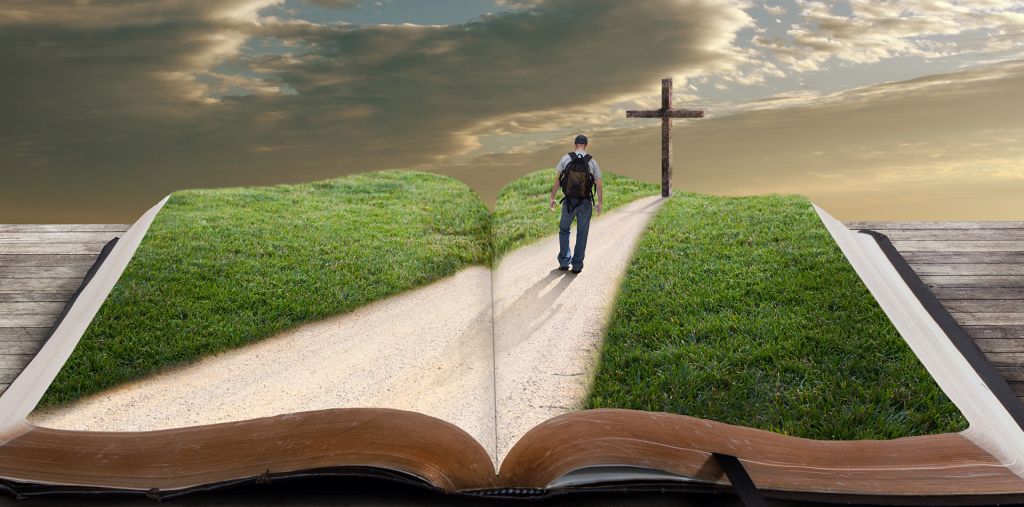 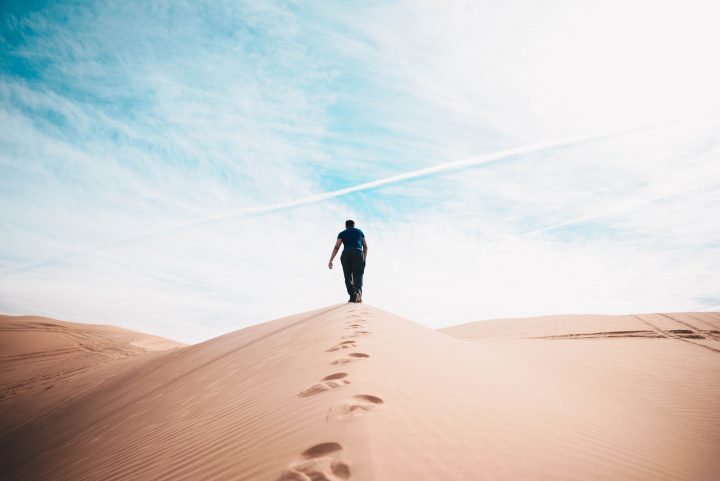